Cross Sector Development Partnerships Initiative (XSPI) 
RAM Australia 2022 Conference
Progress Report - T-L & NTT Malaria Elimination Project

Dr. Dan Evans, Founding Chair – XSPI
Dr. Jenny Kerrison, RAM Australia & Chair, T-L & NTT Malaria Elimination Project
Jeff Smith, Lead Convenor, XSPI Indonesia Working Group
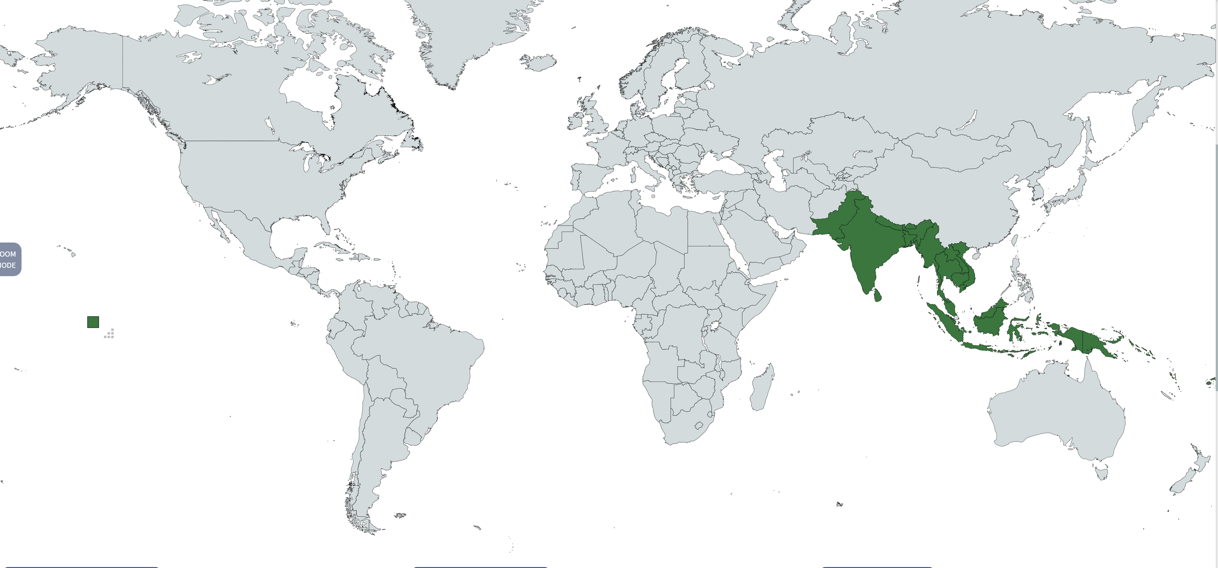 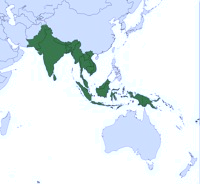 Presentation Outline
Timor- Leste & NTT Malaria Context

Project Co-Creation

Forward Program & Resourcing

Project Challenges & Key Learnings
2
Timor-Leste & NTT Malaria Context
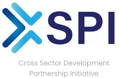 1.3 million estimated population (2021)
Global Fund key malaria program donor
2017 - 2020 all confirmed malaria cases were imported
Border transmission key challenge; porous West Timor borders: Oecusse, Bobonaro, Covalima
Late 2020 three local transmissions (sourced West Timor?) were reported, none since
Government to government cross border malaria intervention MOU requires urgent renewal
WHO Malaria Elimination Certification target 2025
Malaria in Timor-Leste
7
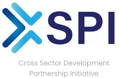 Estimated 5.54 million population (2021), including  estimated West Timor 1.97 million
May 2017 NTT Governor commitment to malaria free status by 2023 – was changed to 2028
West Timor: Pop about 1.97m; 5 districts confirmed 413 cases in 2020 (vs 4,220 in 2017); only API  0.21/ 1,000 pop in 2020; 181 cases in 2021 and API 0.09/ 1,000 pop 
In  2021, entire NTT  avg  1.7 per 1,000 pop; very close to elimination excluding Sumba
Malaria in NTT
5
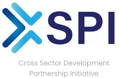 Has 95% of all malaria cases in NTT (2021, 8,901 cases); districts to API 10.8 /1,000 pop

Estimated population about 900,000

Sumba Foundation: West Sumba impact area 176 sq. km. offers microscopy training, manages  dedicated malaria clinics, reduced malaria 93%

Key priority for GF – LLINs, and training of village malaria cadres to test and treat malaria, NTT DoH funding
Malaria in Sumba Districts
6
Project Co-Creation
7
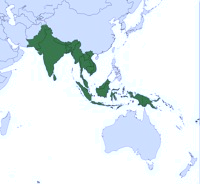 XSPI Partnership Pilot Project Framework
Objective: By Dec 2021 create at least  2 cross sector partnership pilot projects in each of XSPI’s Melanesia, Southeast and South Asia regions
Phase
1 - Stakeholder Mapping
2 - Country Working Groups        (Bangladesh, Indonesia, PNG)
3 – Project Qualification
4 – Partnership Creation
8
XSPI Partners & Network
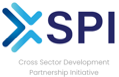 Advisory Council
Indonesia Partners & Network
PNG Partners & Network
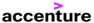 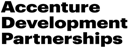 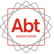 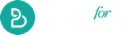 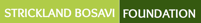 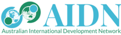 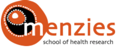 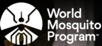 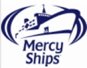 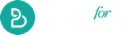 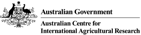 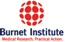 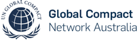 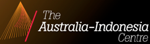 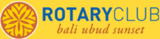 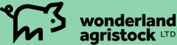 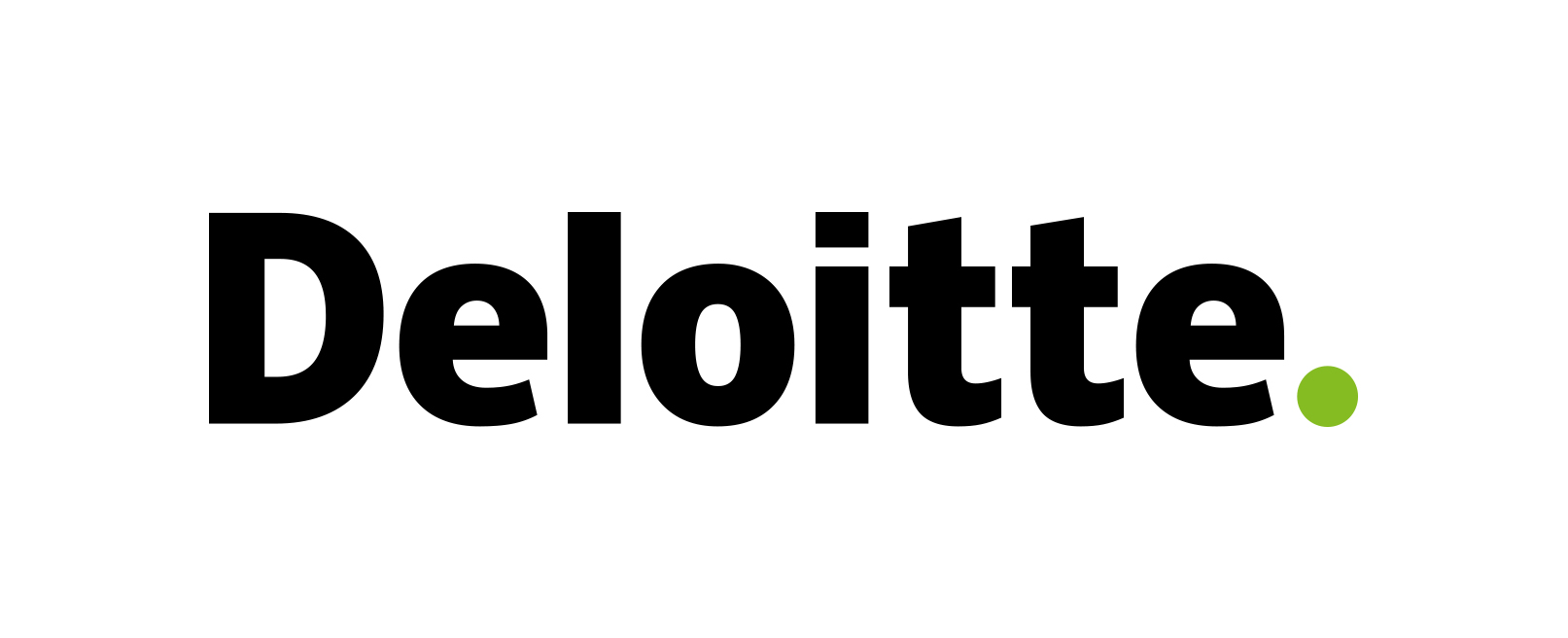 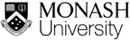 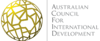 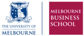 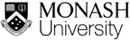 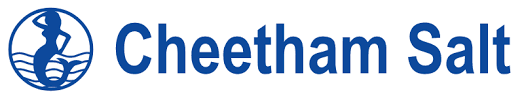 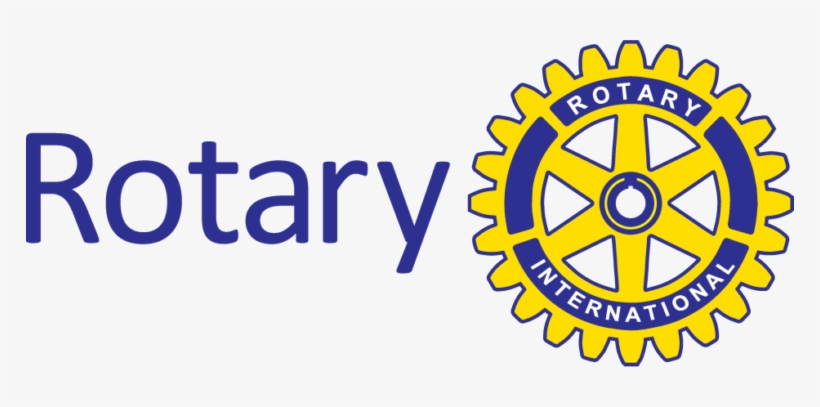 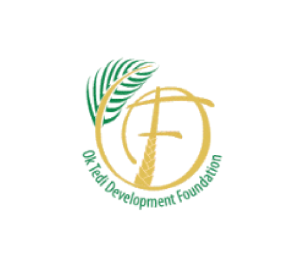 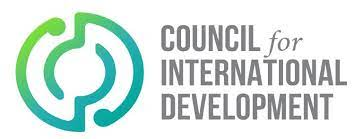 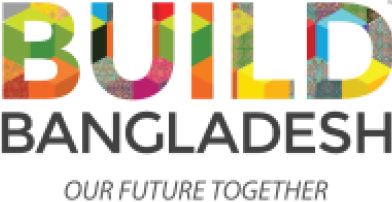 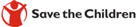 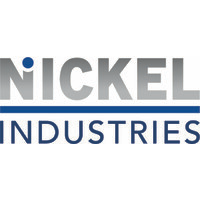 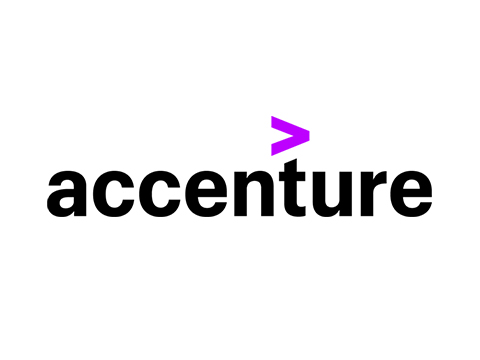 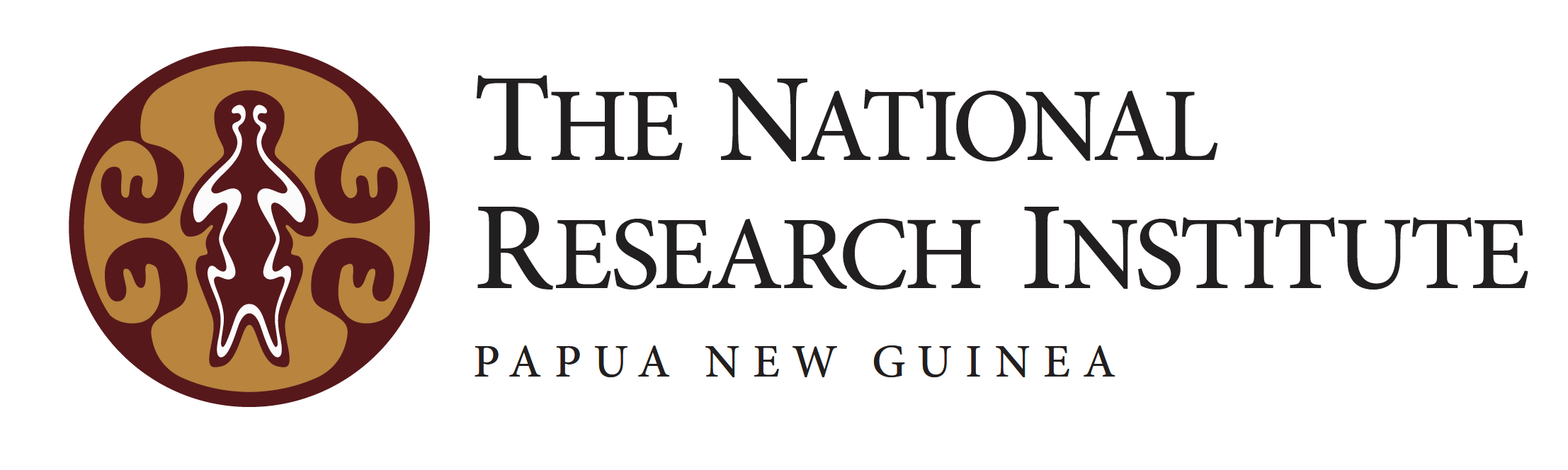 Research Agenda
Bangladesh Partners & Network
DFAT New Colombo Plan 
Momentum Series 2021
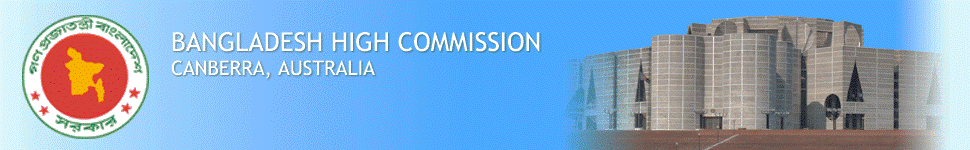 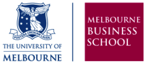 “Creating an integrated cross sector approach to Asia Pacific Development”.
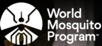 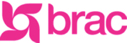 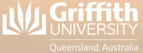 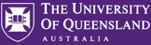 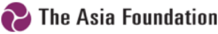 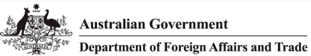 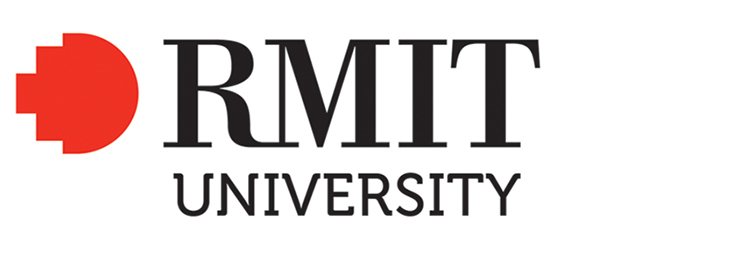 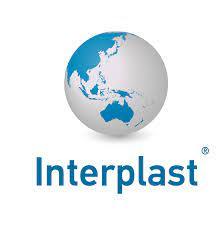 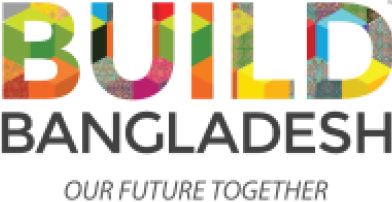 9
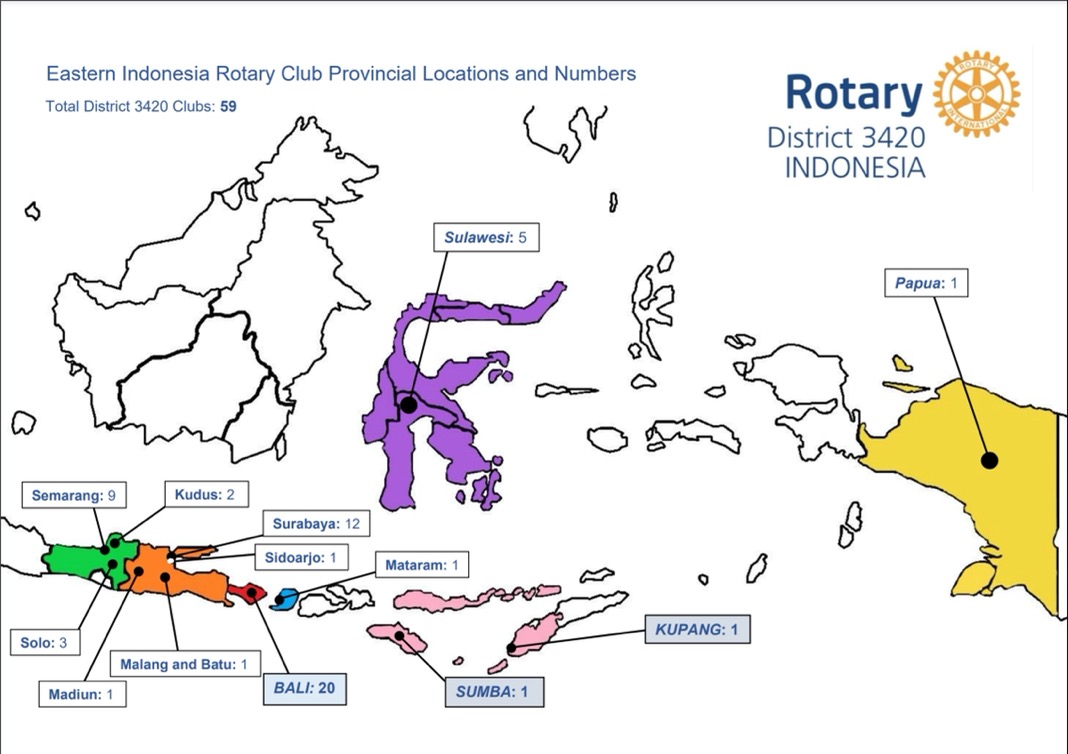 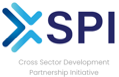 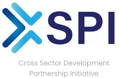 Project Taskforce Members
XSPI  & RAM Australia
Dr. Dan Evans:  XSPI Founding Chair,  Chair New Ireland Provincial Malaria Alliance; former roles: Deputy Chair, B4D;  Deputy Chair,  Monash Medical Foundation; MMV Consultant; former VP Exploration WMC & Accenture partner
Ross Hutton: Principle, Public Health Solutions; Consultant, PNG National Department of Health (NDoH), Senior Manager  & Founder, Oil Search Health Foundation; Project Manager, NIPMA Malaria Elimination Project
Dr. Jenny Kerrison (Taskforce Chair): National Manager, Rotarians Against Malaria (RAM) Australia; Maternal & neonatal health specialist
Jeff Smith (Taskforce Co-chair): Public Health Advisor & former Chief Operating Officer, APLMA

Co-opted Subject Matter Experts & Industry Partners
Dr. Claus Bogh, Malaria entomologist, Chair, Sumba Foundation, manages 5 malaria clinics on Sumba Island
Dr. Josh Francis: Senior Research Fellow, Menzies School of Health Research; Paediatrician & paediatric infectious disease  physician
Professor Ric Price: Professor of Tropical Medicine, Menzies School of Heath Research; Infectious disease & general  physician, Royal Darwin Hospital
Dr. Manel Yapabandara: WHO Consultant, Sri Lanka and Timor-Leste malaria elimination specialist
Dr. Flora Tanudyaya: APLMA Consultant seconded to Dr.Guntur, Malaria Subdirectorate, MoH
Arthur Tadudjaja: President & Director, PT Cheetham
11
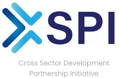 Timor Leste & NTT  malaria status – late 2020
&  4 Project Work Streams
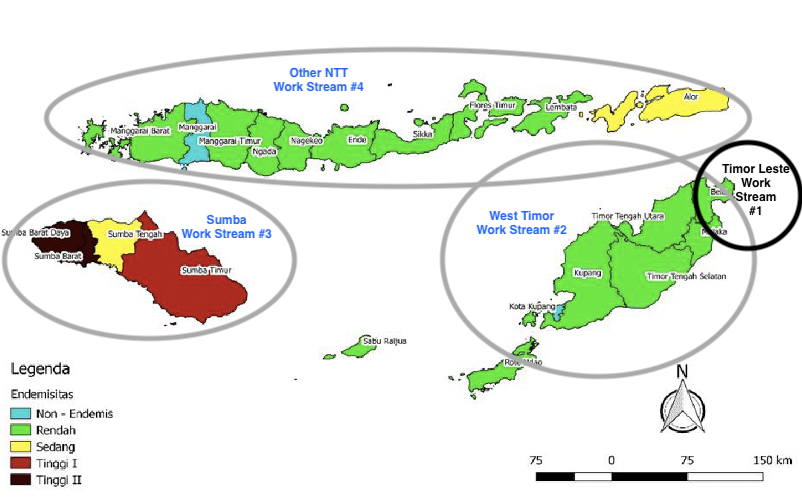 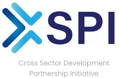 RAM -XSPI Project Goals
XSPI-RAM Taskforce Goals
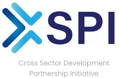 Gap Analyses & Implementation Plan
Project Description (2022 – 2026)
XSPI-RAM Taskforce Goals
Data collection & analyses: Nov ‘21 – Jan ‘22
Draft Scoping Report & costed 3-year Implementation Plan: 28 Feb ‘22
Final Scoping Report & costed 3-year Implementation Plan: 31 Mar ‘22
Identify key Australian & International Partners
Partners: RAM-Australia; Menzies School of Health Research; APLMA; Govts of Timor-Leste, Indonesia, NTT Province
Potential partners: GF, WHO, Indonesian & international foundations; Australian & Indonesian businesses (Cheatam Salt; Gulf Manganese)
Project Implementation
Implement 3-year plan through a coalition of partners from Q3 2022
Propose mid-term project review
Modified project plan and budget to secure funding for Years 4-5
Goal of Timor-Leste and NTT Province attaining elimination by end of 2026
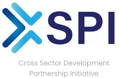 RAM – XSPI Project Approach
XSPI-RAM Taskforce Goals
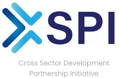 Timor-Leste
Proposed Project Benefits
XSPI-RAM Taskforce Goals
WHO Malaria Free Certification (2025)
Strengthened and uniform cross-border disease surveillance and response systems
West Timor
Malaria eliminated in 2024
Strengthened and uniform cross-border disease surveillance and response systems
Sumba Island & Other 12 Districts
For All
Malaria eliminated in 2026
Strengthened surveillance and response systems in all districts
Reach malaria free status four years ahead of 2030 regional goal
Strengthened disease surveillance and response systems in all areas
Enhanced information sharing and knowledge exchange
Established platform for future health sector cooperation
Forward Program & Resourcing
WS #1 – Timor Leste
Forward Program – prevent reintroduction
Diagnosis & Treatment: Training & refresher training of staff on microscopy and RDT; including maintaining quality standards; training for early Dx & Tx; point-of-care test kits to detect G6PD deficiency  & radical cure for Pv; robust supply chain system
Surveillance, Monitoring & Evaluation:  continue to strengthen border area community health volunteers; response teams, access to real-time data. Case and foci investigation formats revised by RAM in 2018 by USD251k Rotary GG.
Entomology & Vector Control: develop risk maps; border areas LLIN distribution; train vector control staff; monitor insecticide resistance. Annual IRS (at borders) and focal spraying. Rotary GG provided 80 Hudson sprayers in 2019.
Information, Education & Communications: public awareness campaign; promote community participation
Cross-Border Collaboration: establish inter-country (West Timor & Timor Leste) task force; establish 2-5 km epidemiological zone and coordinate activities. Screening posts at border crossings and ports of entry will be strengthened.
Human Resources:  establish staff training programs; develop & update manuals for malaria prevention & response
Research: audit diagnosis, treatment, & surveillance activities to optimize prevention-of-reintroduction activities

Resourcing
2023 – 2025 estimated required budget USD $1.6m (US$0.7m, US$ 0.5m, US$0.4m)
Financial support from GF & Govt of Timor-Leste, private sector unlikely
Current technical support from RAM-Australia, Menzies School of Health Research, WHO
18
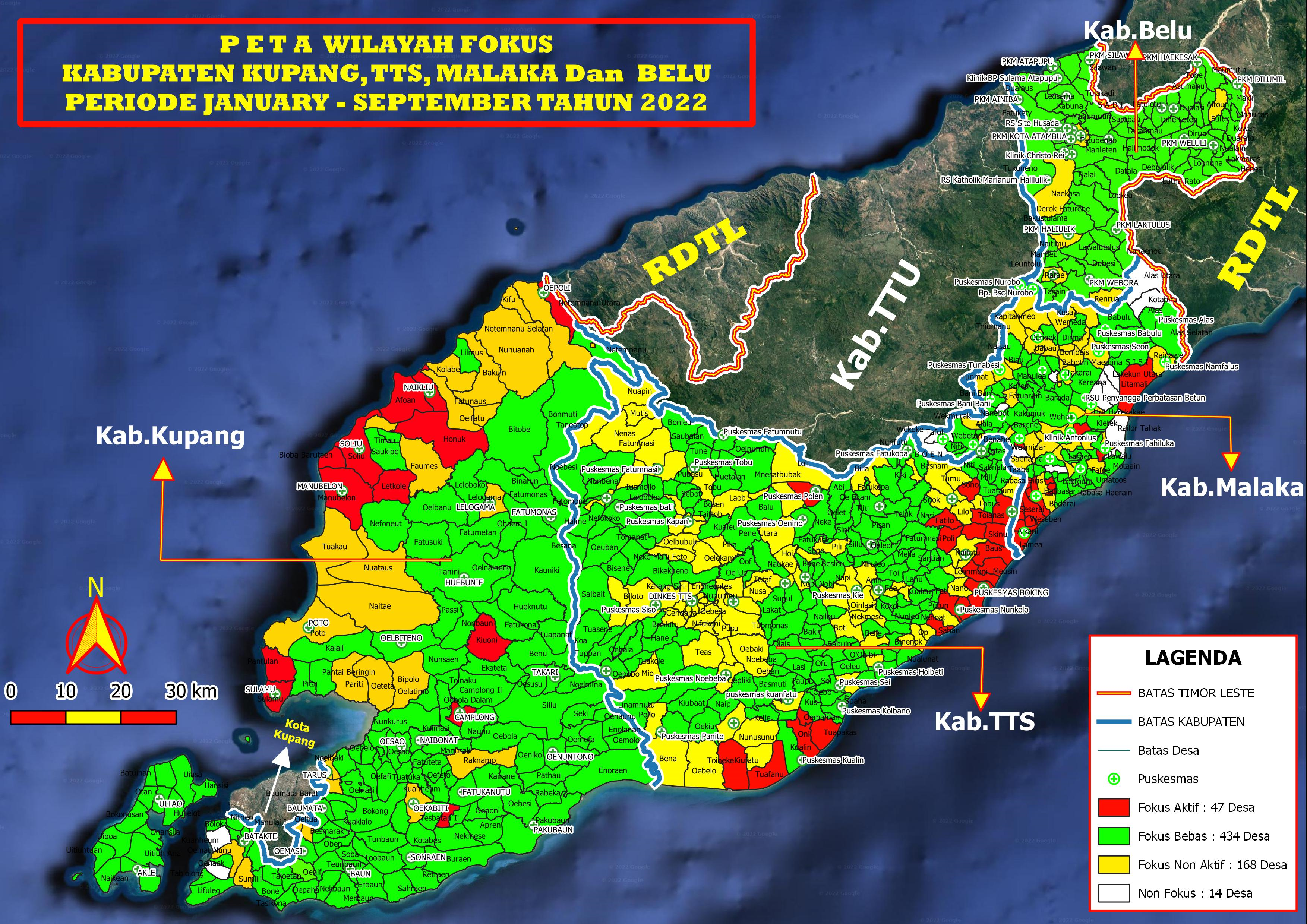 Map of local malaria transmissions in Districts Kupang, Central Timor, Malaka and Belu. Period: Jan – Sept 2022
Timor Leste border
Inter-District border
Village border
Community Health Centre
Active focus – 47 villages
Free focus – 434 
Non Active focus  – 168
Non Focus – 14
Rotary Global Grant 1 & 2 Goal: break transmission in 47 red villages Resources: CHW, District Malaria Assts Need: expert entomology support
19
WS #2 – West Timor
Forward Program – Malaria free by end 2024

Diagnosis & Treatment:  training for early Dx & Tx; develop SOPs & QA system; implement for use & training for RDTs
Surveillance, Monitoring & Evaluation: timely reporting of cases into national E-SISMAL data base; establish & train district rapid response team
Entomology & Vector Control: appoint & train district entomology officers; develop risk maps; LLIN distribution; develop SOPs; mobilize community support for VC; establish sentinel sites in each district to monitor insecticide resistance
Information, Education & Communications: revise & update current educational materials; tailor materials to local contexts; train staff on advocacy
Cross-Border Collaboration: establish inter-country task force; establish 2 -5 km epidemiological zone & coordinate activities
Human Resources: establish staff training materials; support  national HR & capacity planning for 2023-2027
Resourcing
2023 – 2025 estimated budget required: US$ 5.7m (US$3.0m, US$1.5m, US$1.2m); Note: Yr 1 high, includes establishing PMO 
Financial support from GF, Govt of Indonesia, NTT Provincial Govt, other donors & private sector
Oct 2022 funding proposal:  Gulf Manganese (Owner: Fofo Sariaatmadja): US$50,000 support 52 Village Volunteers 2023, annual renewal)
Technical support from RAM-Australia, Menzies School of Health Research, WHO, AVI (potential)
20
WS #3 – Sumba Island
Forward Program – Malaria free by end 2026
Diagnosis and treatment: training for early Dx & Tx; develop SOPs & QA system; implement RDTs training & use
Surveillance, Monitoring & Evaluation: timely reporting of cases into national E-SISMAL data base; establish and train district rapid response team
Entomology & vector control: appoint & train district entomology officers; develop risk maps; LLIN distribution; develop SOPs; mobilize community support for VC; establish sentinel sites in each district to monitor insecticide resistance
Information, Education & Communications: revise and update current educational materials; tailor materials to local contexts; train staff on advocacy
Human Resources: establish staff training materials; support  national HR & capacity planning for 2023-2027
Resourcing
2023 – 2025 estimated budget required: US$4.7m (US$1.1m, US$ 0.7m, US$ 2.9m)
Sumba Foundation continues support 4  Sumba Island districts with malaria testing, treatment, follow-up, malaria microscopy training & proficiency testing; scope to expand for NTT wide training
21
WS #4 – Other Districts (Flores/other islands)
Forward Program – Malaria Free by end 2026
Diagnosis and treatment: training for early Dx & Tx; develop SOPs & QA system; implement RTDs training & use
Surveillance, Monitoring & Evaluation: timely reporting of cases into national E-SISMAL data base;                                                           establish & train district rapid response team
Entomology and vector control: appoint & train district entomology officers; develop risk maps; LLIN distribution; develop SOPs; mobilize community support for VC; establish sentinel sites in each district to monitor insecticide resistance
Information, Education, and Communications: revise & update current educational materials; tailor materials to local contexts;              train staff on advocacy
Human Resources: establish staff training materials; support  national HR & capacity planning for 2023-2027
Resourcing
2023 – 2025 estimated budget required: US$ 5.2m (US$3.5m, US$ 0.9m, US$ 0.8m) 
Financial support from GF,  Govt of Indonesia, NTT Provincial Govt, other donors & private sector
PT Cheetham Salt will support project with technical support from WHO & other organizations
22
Project Challenges & Key Learnings
23
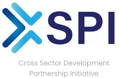 Project Challenges
Scoping project funding: substantial gap beyond initial APLMA AUD $62K  funding & and final required AUD$242 resourcing secured (40% cash, 60% pro bono by Jenny Kerrison, Jeff Smith)

Work plan: data acquisition & compilation significantly more complex than anticipated; some staff turnover

Current:  identify & secure potential implementation partners: financing; technical assistance; private sector engagement; in kind support
24
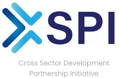 Role of advocacy: this whole-of-society approach requires advocacy efforts to develop a shared vision for all partners
Collaboration: private sector and other non-traditional partners are required to support the government agencies in accelerating elimination
Government:  officials are not always open to engaging private sector to support existing health programs
Border approach: fully eliminating malaria in border areas requires effective collaboration and alignment of activities between two governments
Funding: existing financing mechanisms for malaria elimination are inadequate to significantly accelerate elimination efforts
Key Learnings
25
Timor-Leste & NTT Malaria Elimination Project – RAM Australia ledXSPI Indonesia Working Group
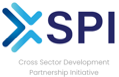 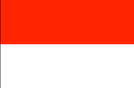 Timor -Leste
&
NTT Malaria Elimination
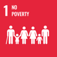 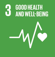 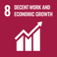 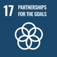 Project description:
Scoping study/gap analysis/implementation plan development Oct 2021 – May 2022 using RAM recruited consultant team.  4 Work Streams covering: (1) Timor-Leste, (2) West Timor, (3)Sumba Island, (4) Other 12 NTT district,s mainly Flores Island.
Gap analysis was against WHO Global Technical Strategy for Malaria Elimination. Project fully endorsed by Timor-Leste and Indonesia governments
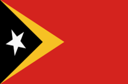 26
Cross Sector Development Partnerships Initiative (XSPI)
For more information, please contact:
Dr Dan Evans
Founding  Chair - XSPI
evansaus@bigpond.com
Jeff Smith
Lead Convenor, XSPI Indonesia Working Group
jefferyjsmith17@gmail.com
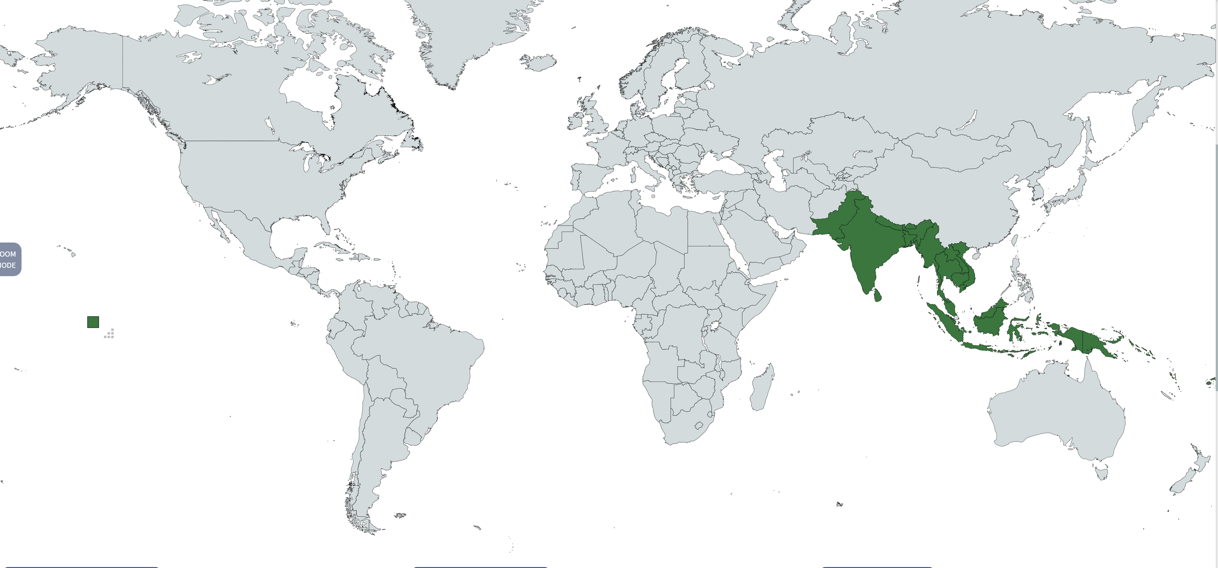 Extra Slides
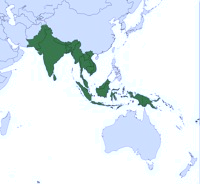 THE OPPORTUNITY: Create new integrated cross sector approach
A new approach chasing the “holy grail” of  effective partnering
Cross Sector International 
Partnerships Initiative 
(XSPI)
Business Sector Role
Position Australia
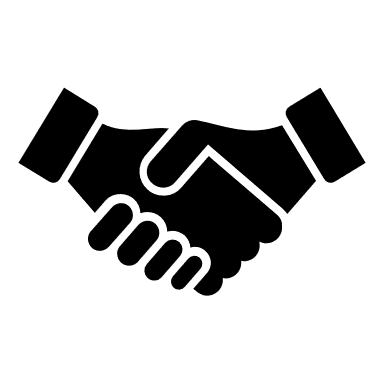 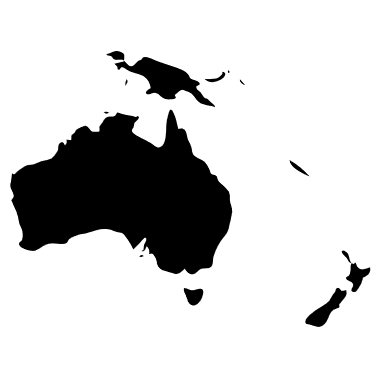 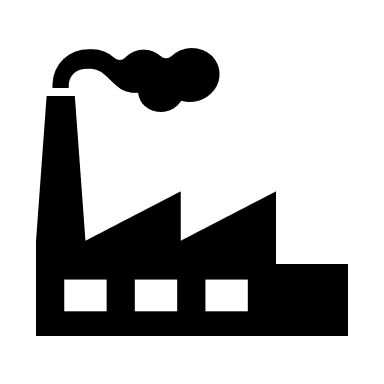 Aims to unleash cross sector potential
Hub for cross sector networking to open new opportunities
Creating synergies across five sectors with established international development roles: 
Business
Government
Philanthropy/ private capital
Academia/ health/ medical research
NGO/NFP
Presents the greatest challenge and opportunity to enhance international development outcomes
Position into current and new emerging markets
Business sector as a driver to develop cross sectoral partnerships
Leads international development in Asia Pacific
Significant hidden potential exists to increase development impact by harnessing the power of cross sector partnerships
29
Market Gap, Value Proposition, Point of Difference, Unique Structure
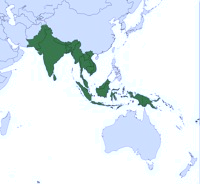 Market Gap – Development Sector
XSPI’s Global Cross Sector Partnership (XSP) Leaders empirical research project (total 23 entities: 9 OECD countries, 8 international foundations, 6 multinational organisations) demonstrated a definite “market gap”. None focus on cross sector partnerships spanning XSPI’s five stakeholder sectors.
Value Proposition 
XSPI's unique value proposition is to incubate, seed or accelerate cross-sector partnerships across Asia Pacific providing solid, long-term, future platforms to create diverse development projects in close partnership with national partners and aligned with SDG’s.  
Point of Difference
XSPI’s “5 C’s” approach comprises being a catalyst, convenor, collaborator, co-developer and coalition builder” for partnerships  across Australia’s Business, NGO/NFP, Philanthropy/Private Capital, Government and Academia/Health/Medical Research sectors. XSPI’s “collective impact” approach to supporting expanded Asia Pacific SDG aligned development and increased impact should increase sector confidence stimulating increased financial commitments. XSPI is NOT a project funder or project manager; both roles are responsibility of individual project consortium.
Unique Structure
Advisory Council: Executives from selected entities across five stakeholder sector provides strategic oversight. Expert Network: 36 strong, diverse group of Asia Pacific development and business experts. Steering Committee: 7 members: Chair, Advisory Councillors & Working Group Convenors providing governance. Bangladesh, Indonesia and PNG Working Groups: Country expert groups, hybrid mix of XSPI Advisory Councillors, Expert Network members & Co-Opted Experts) identify “proof of concept” partnership pilot projects, qualify, endorse & construct partnership consortia.
30
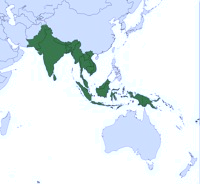 Structure, Scope, Partners & Network ….2
19 Asia Pacific countries comprise our focus where greatest impact possible through alignment with Australia’s regional business and development priorities
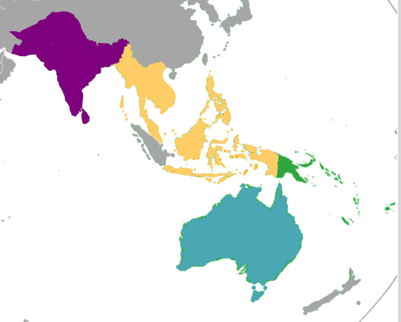 Melanesia (5): Priority PNG, Fiji, Timor Leste, Solomon Islands, Vanuatu
South East Asia (8): Priority Indonesia, Cambodia, Lao DR, Malaysia  Myanmar, Philippines, Thailand, Vietnam
South Asia (6):  Priority Bangladesh, Bhutan, India, Nepal, Pakistan, Sri Lanka
Initial Priority Countries for Partnership Pilot Projects:
Bangladesh (South Asia), PNG (Melanesia), Indonesia (Southeast Asia)
31
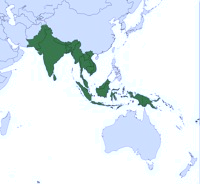 XSPI OBJECTIVES
XSPI has defined an 18 month Horizon One set of integrated organisation research and actions
ORGANISATION
Create Steering Committee to govern internal XSPI Development Project 
 Create Advisory Council: key executives from leading cross sector entities 
 Establish Expert Network: key Asia Pacific development sector/regional experts
Create Bangladesh, Indonesia and PNG Working Groups
Stakeholder sector activity mapping across 18 target Asia Pacific countries within Melanesia, Southeast Asia and South Asia regions
 Status of private capital activity in Asia Pacific development sector
 Sustainable NGO business models and role of cross sector partnerships
 Global cross sector development partnership leaders (countries, foundations, multinationals)
RESEARCH
Create partnership strategies to increase development impact
Convene PNG, Indonesia and Bangladesh Working Groups to identify project leads
 Start at least two partnership pilot project consortia AND at least two strategic partnership platforms for Bangladesh (South Asia), Indonesia (Southeast Asia) and PNG (Melanesia)
 Qualify & Plan Asia Pacific Development Partnership Knowledge Platform: case studies, thought leadership, key references, frameworks & tools
ACTION
32
XSPI Structure, Partners  Network Comprises Australia’s first cross sector executive group of development & business experienced, strategic thinkers
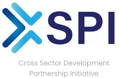 Business for Development (B4D)
XSPI has access to DGR Type 1 (tax deductible) through B4D
B4D helps business achieve sustainable development for enhanced outcomes
Host Entity
Business (5): Peter Botten (Chair Accel, former Oil Search CEO), Andrew Parker (PwC), Julianne Rose (Social Economy Group); Morgana Ryan (Infoxchange,  CARE, ex-Accenture); Dr. Dan Evans (ex-WMC, ex-Accenture,)
Government (2): Claire Moore (Former Senator); Howard Hall (ACIAR)
Philanthropy/Private Capital (2): Julie Rosenburg (AIDN), Farhad Reza (Build Bangladesh Impact Fund)
Academia/Health/Medical Research (4): Prof. Glenn Hoetker (MBS); Prof. Abid Khan (Monash University) Brendan Allen (Burnet Institute);   Geoff Scahill (Abt Associates)
NGO/NFP (3): Karen James(B4D); Shane Nichols (ACFID), Mat Tinkler (Save the Children)
Secretariat (1): Laiza Garcia, Project Director; Consultant DPI Mining (ex-Accenture)
Advisory Council (17)
SteerCo (7)
(Chair, 2 Councilors, 3 Working Group Convenors, Project Director)
XSPI  Terms of Reference
Business (12): Ron Brew, Ray Hughes-Odgers, Kristie Laird, Kymberley Kepore, Prerana Mehta, Gavin Murray, Akun Novriani, Jeff Parker, Jen Ross,  Dr. Nia Sarinastiti, Alex Schultz, Dr. Tim Siegenbeek van Heukelom
Government (5): Brian Borgonha, Jeff Bost, Kevin Evans, Ben Giles, Ian Porter
Philanthropy/Private Capital (3): Rob Dunn, Mark Ingram, Renee Martin
Academia/Health/Medical Research (8): Zoey Diaz,, Ross Hutton, Prof. Brett Inder, Dr. Jenny Kerrison, Rumana Parveen, Jeff Smith, Dr. Russ Stephenson, Dr. Jodi York
NGO/NFP (8):  Dr. Yasmin Ahmed, Jess Carter, Robert Dunn, Kevin Evans, Peter Falvey, Steve Goudswaard, Dr. Ana  Klincic Andrews, Ash Rogers
Expert Network (36)
33
PNG WG
11 Members
Local Expert: Kymberley Kapore
Bangladesh WG
11 Members
Local Expert:                    Dr. Yasmin Ahmed
Country Working Groups
Indonesia WG 11 Members, including 
2 local members (Akun Novriani,                 Dr. Nia Sarinastiti); also 7 member Taskforce
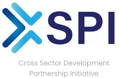 Research Agenda & Progress
August 2021 status  of 18-month research agenda  supporting XSPI Development Project
Examine status of emerging, sustainable business models for NGO’s replacing or augmenting traditional donor funded models
Key focus is International and regional NGO’s operating from Australia & ACFID members
Sustainable NGO Business Models
Provide insight into current  NGO business models, sustainable options and transitioning status
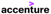 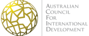 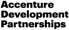 Case studies, thought leadership, key foundation references, partnering frameworks & toolkits
Unique cross sector partnering knowledge centre aligned with XSPI objectives
Knowledge Platform Creation
Case studies; other components support scoping, implementing, sustaining partnerships
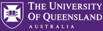 Global XSP Leaders
Well informed insight into cross sector partnerships global status/learnings
Map recent country  based experiences, identify effective practices, key challenges 
Nordics, Germany, Netherlands, UK, USA, Canada;    last 3-5 years history
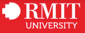 Private Capital Sector Status
Provide late 2021 insight into status quo of private capital approach to Asia Pacific development funding
Development sector currently lacks clear insight into private capital status & investment criteria 
Phase 1:  “snapshot” of Australia’s private capital/impact investing/philanthropic sector’s current status related to Asia Pacific development
Conduct survey of leading 10-15 Australian private capital entities
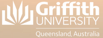 XSPI Website
Provide a reference point for XSPI networks, projects and supporters 
Provide updated information of What is XSPI, Scope and Mission.
Update on current partnerships and initiatives  in key countries
Maintained informed the wider community  and XSPI network
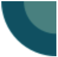 Grind Labs
Stakeholder Sector Activity  Mapping
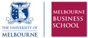 Map 5 sectors activity reach & partnering history since 2017
Melanesia, Southeast Asia & South Asia
140 entities across 5 stakeholder entities across 19 Asia Pacific countries
Inform potential priorities for country, theme and XSPI partnering pilot project options
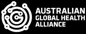 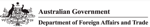 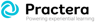 34
In progress
Completed